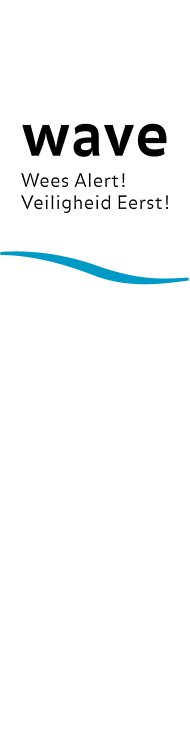 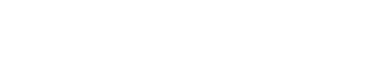 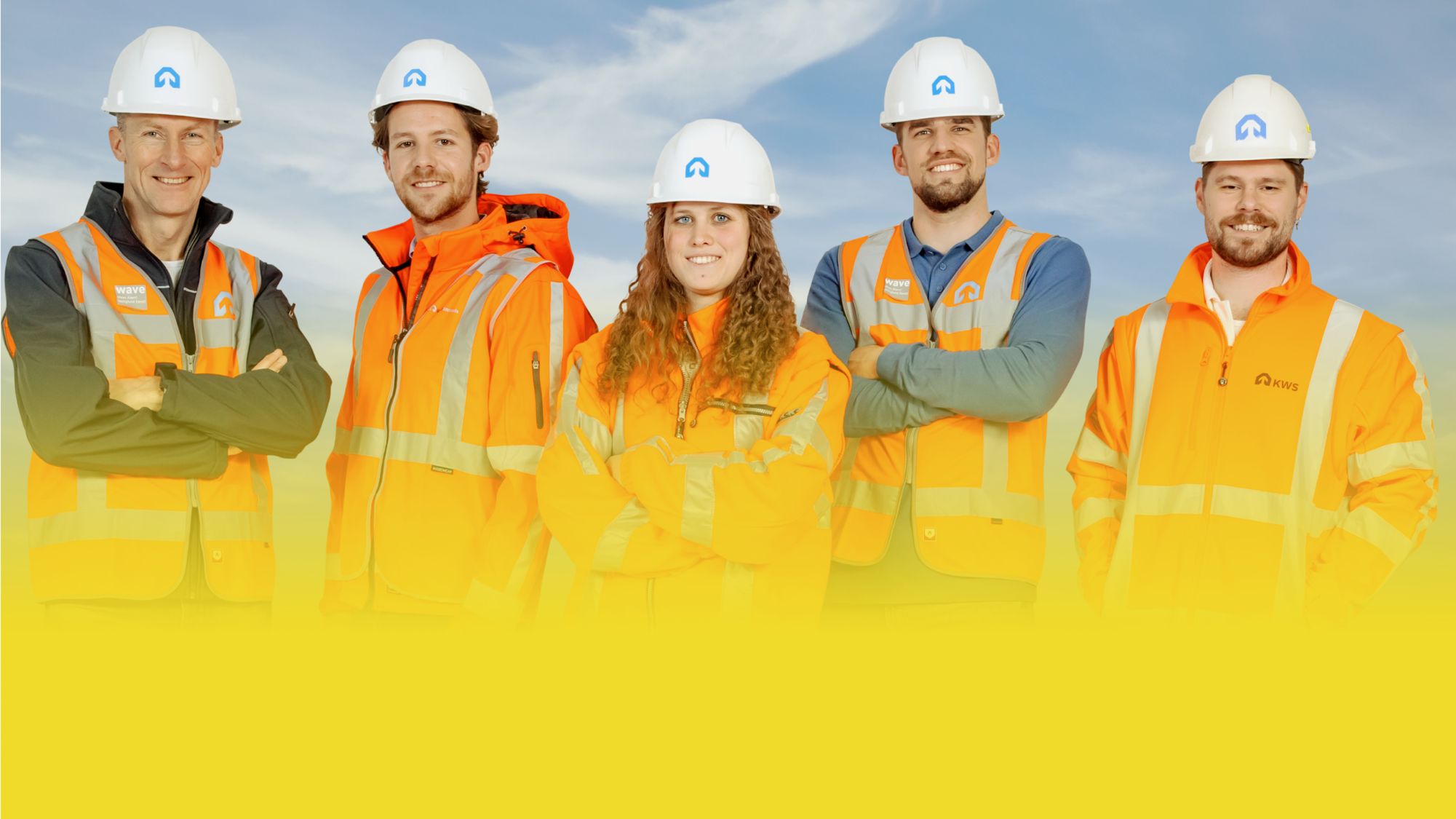 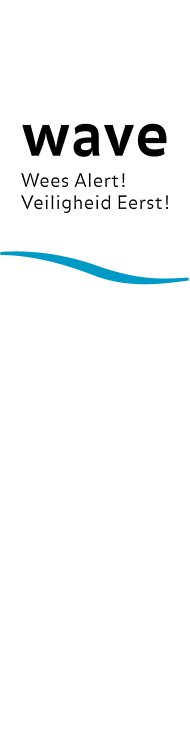 Od bingo! Wypadek, do:
PRACUJĄC BEZPIECZNIE RAZEM MOŻECIE PRZYCZYNIĆ SIĘ DO ZMIAN
Bingo! Teraz mogę coś zmienić
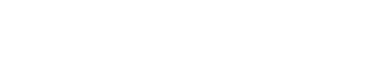 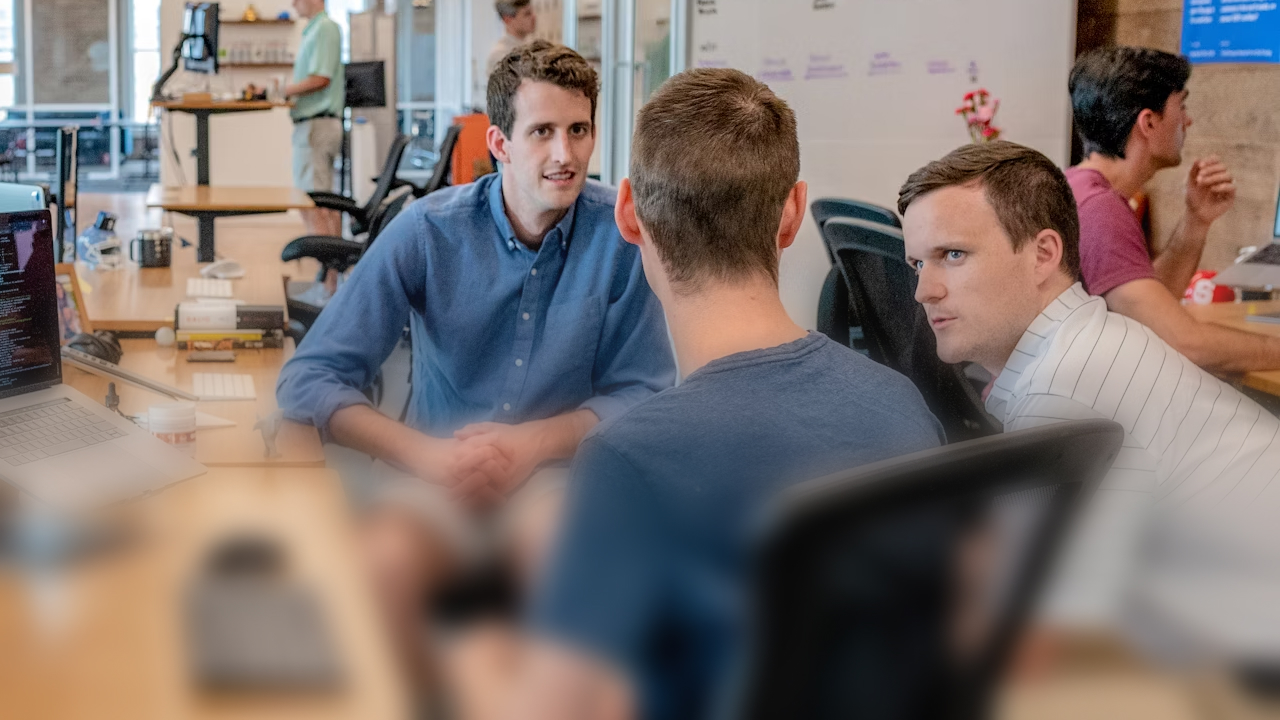 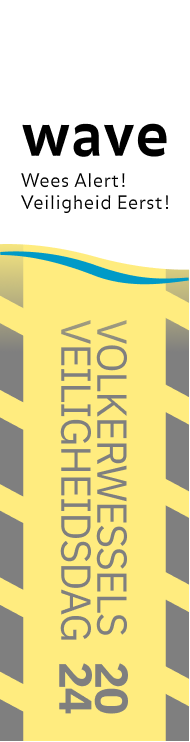 Wartość WAVE: Szacunek
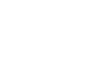 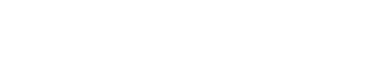 Get your 
bingo card ready!
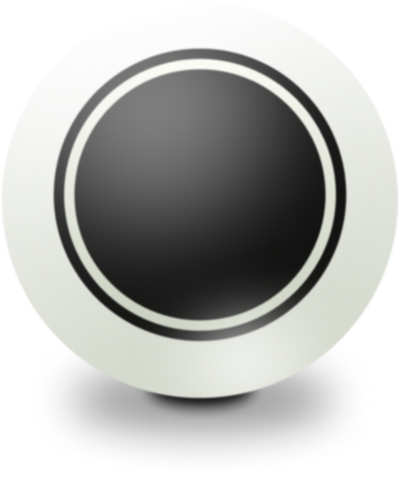 12
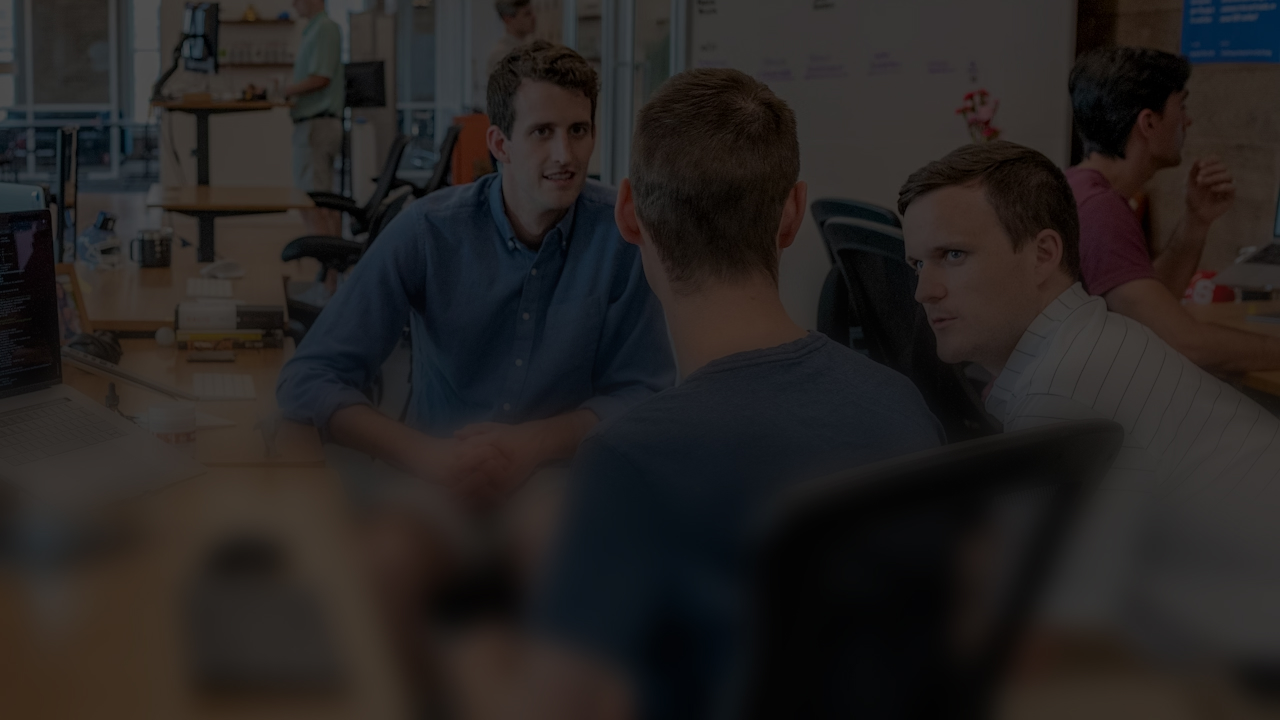 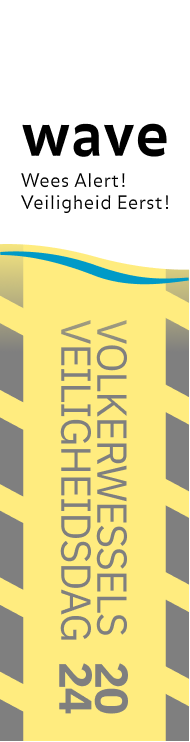 Jak chciałbyś, aby inni zwracali ci uwagę na twoje niebezpieczne zachowanie? 

Wyjaśnij lub pokaż nam, co masz na myśli.
Pytanie
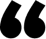 Wartość WAVE: Szacunek
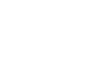 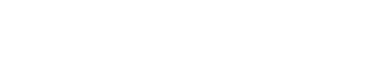 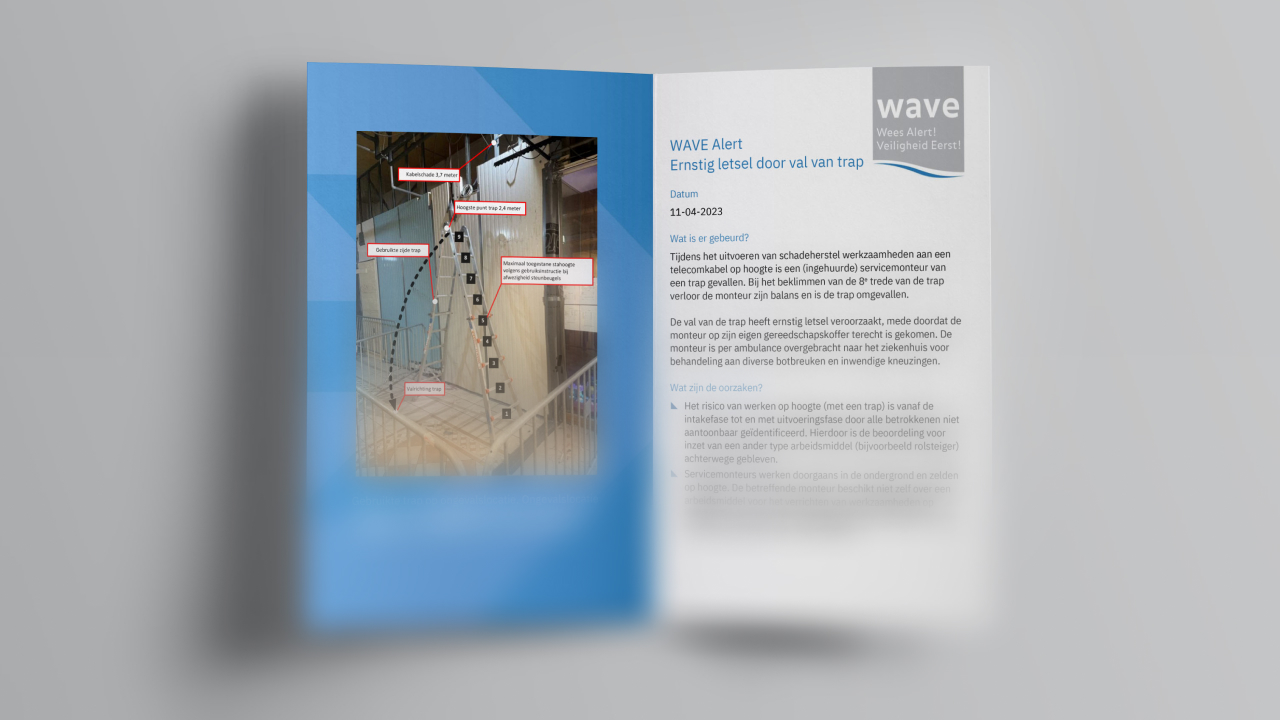 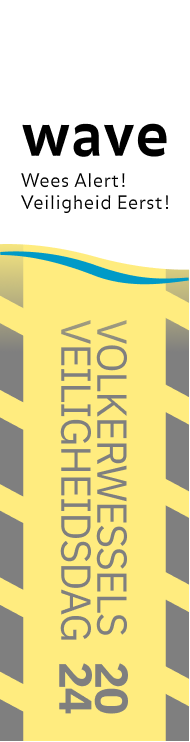 Wartość WAVE: Gotowość do nauki
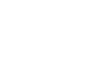 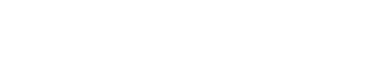 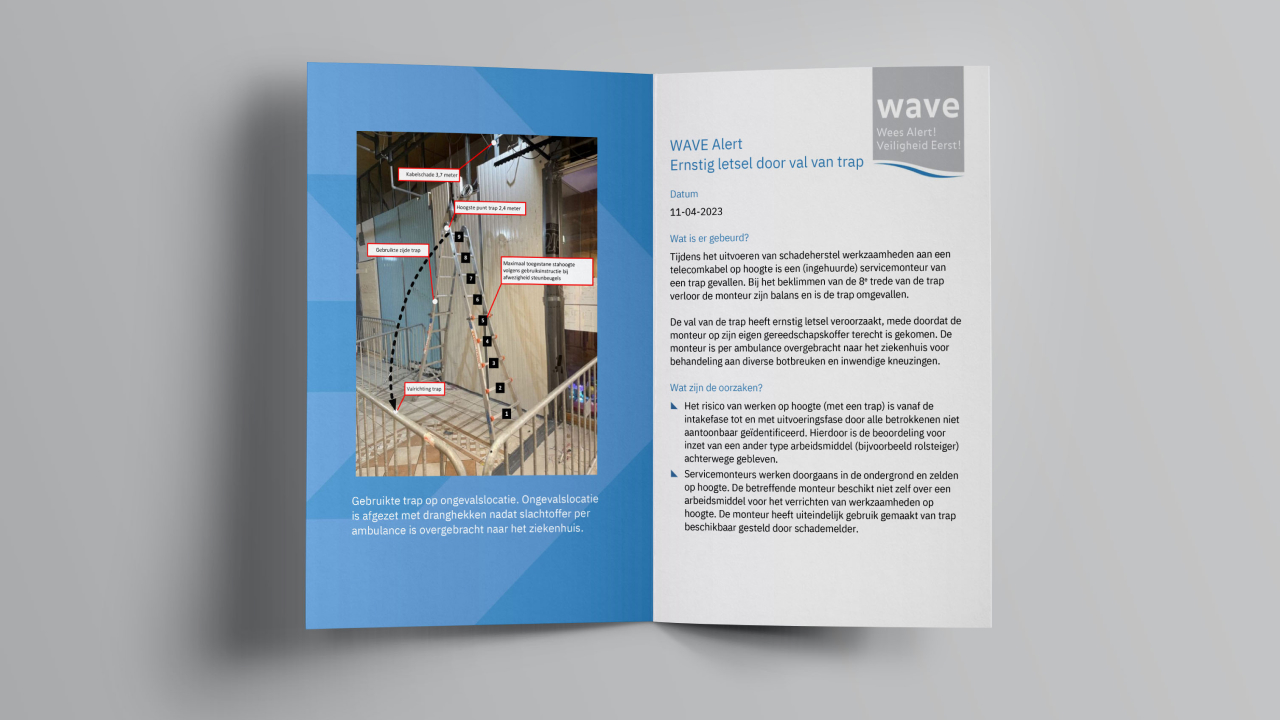 Get your 
bingo card ready!
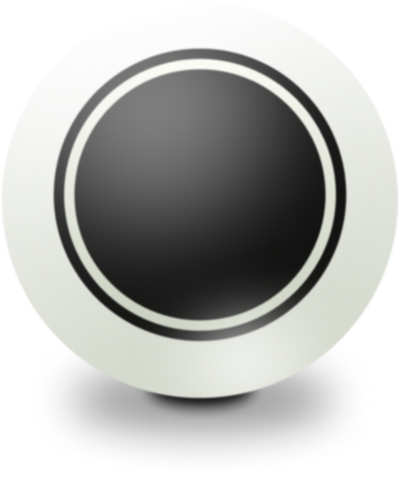 4
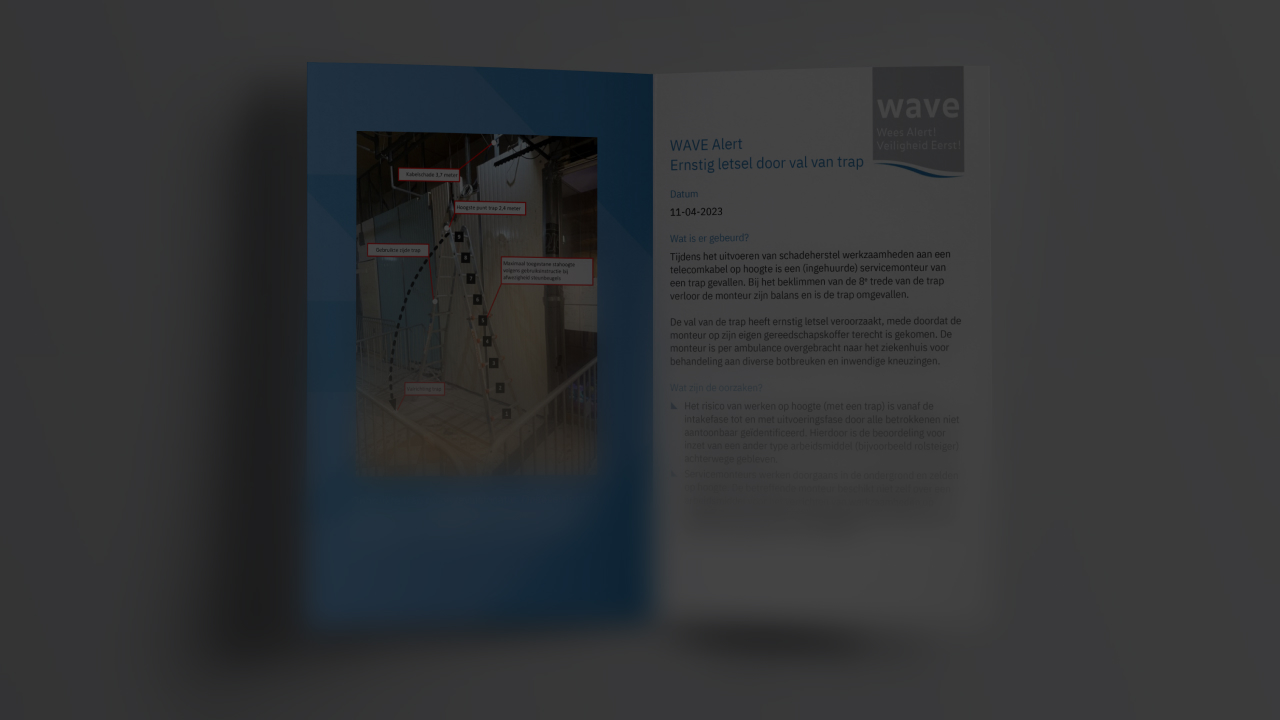 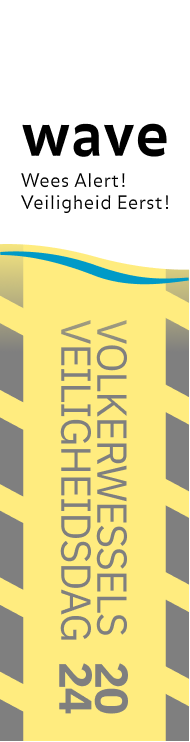 Było blisko! Mogłeś po prostu odsunąć się z drogi i uniknąć wypadku. Wiesz też dokładnie, co mogłeś zrobić inaczej, aby praca była bezpieczna, lub bezpieczniejsza od teraz. Twoi koledzy niczego nie widzieli ani nie słyszeli.

Czy powiesz im, co się stało? Dlaczego tak lub dlaczego nie?
Dylemat
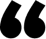 Wartość WAVE: Gotowość do nauki
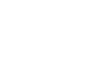 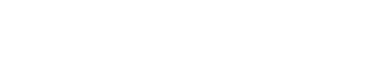 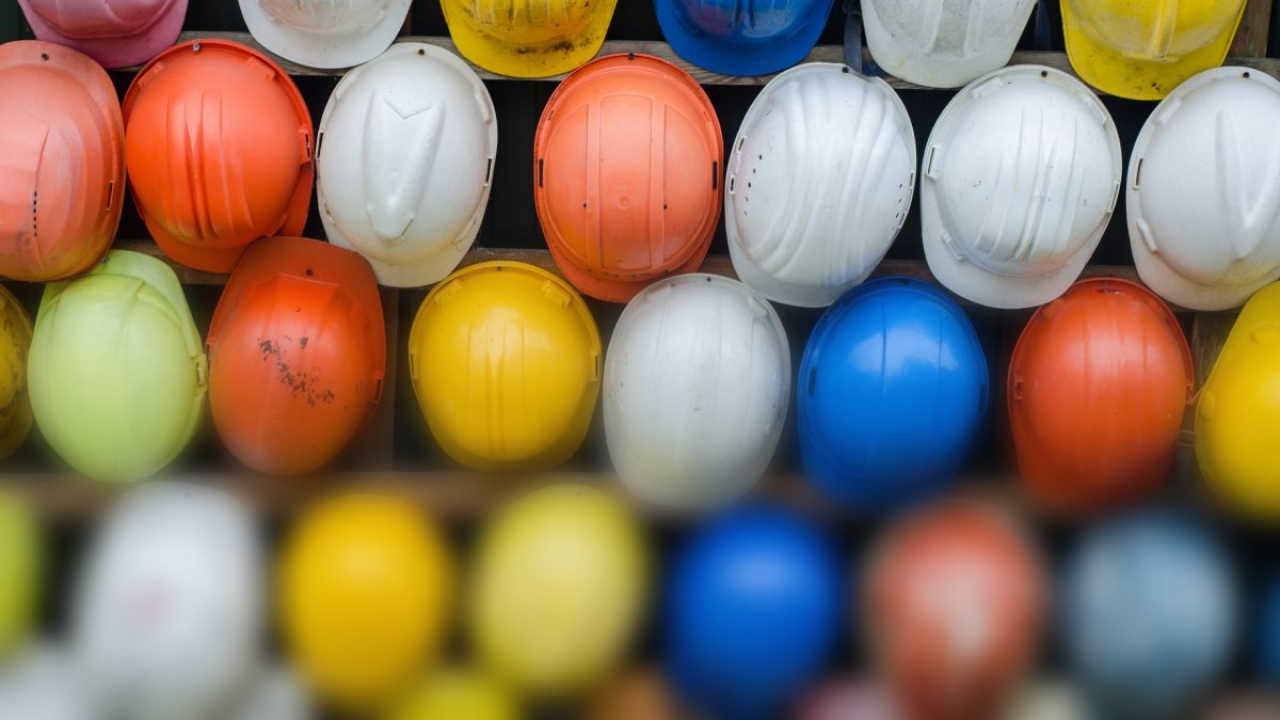 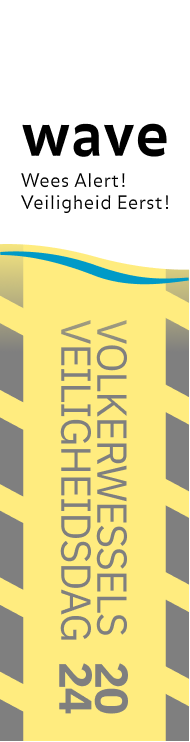 Wartość WAVE: Spójność
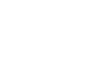 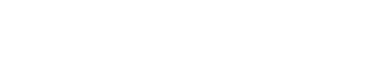 Get your 
bingo card ready!
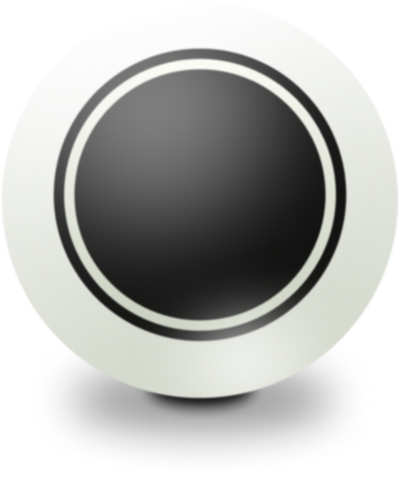 6
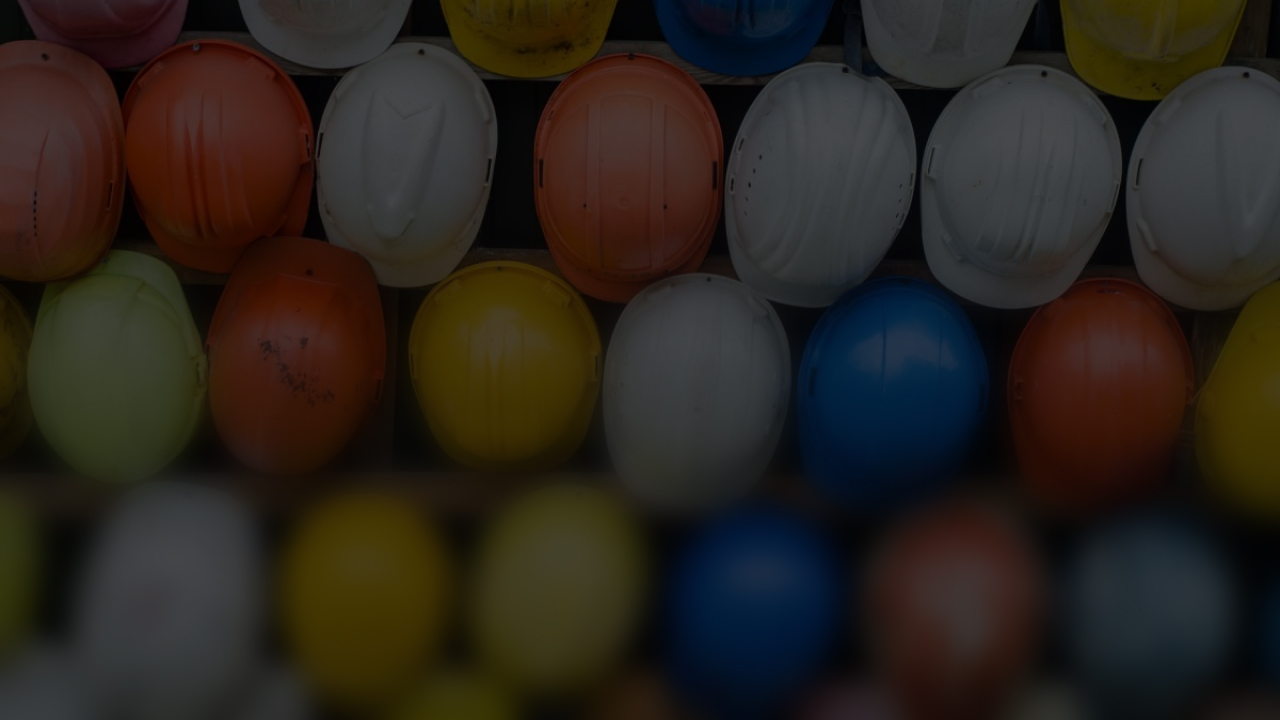 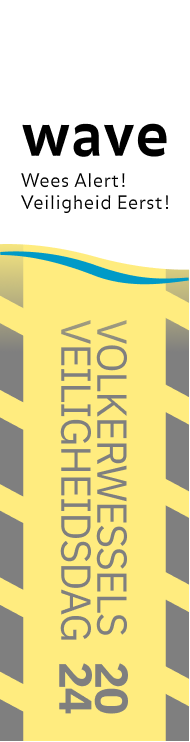 Tuż przed końcem pracy psuje się koparka. Koparka to bardzo ważny sprzęt, niezbędny do terminowego ukończenia pracy. Naprawa potrwa kilka dni, co oznacza, że termin realizacji jest zagrożony. 

Kto z was doświadczył wcześniej podobnej sytuacji i jak sobie poradziliście?
Dylemat
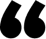 Wartość WAVE: Spójność
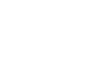 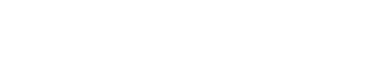 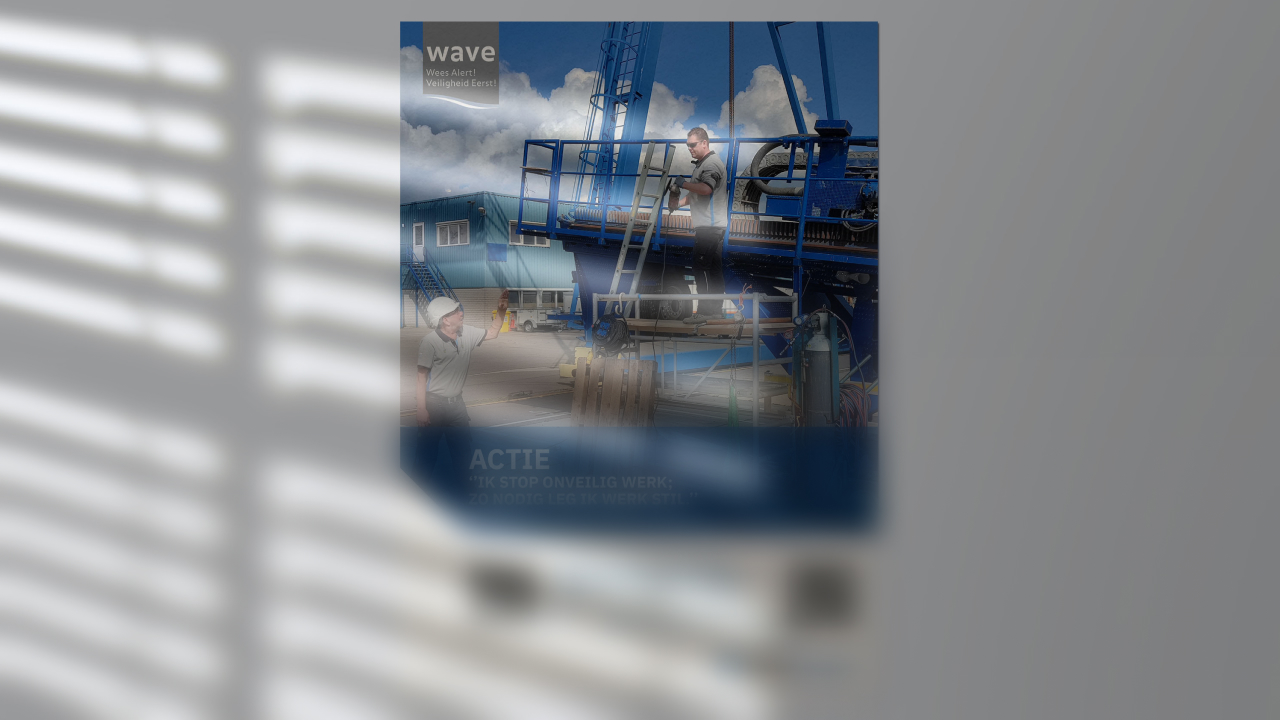 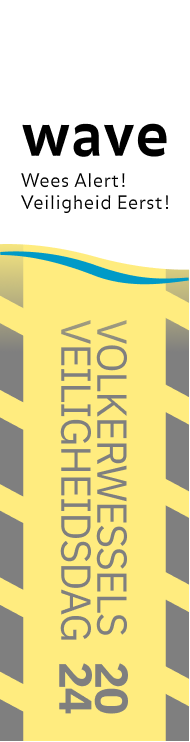 Wartość WAVE: Działanie
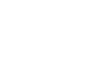 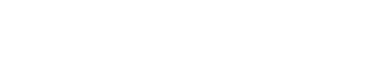 Get your 
bingo card ready!
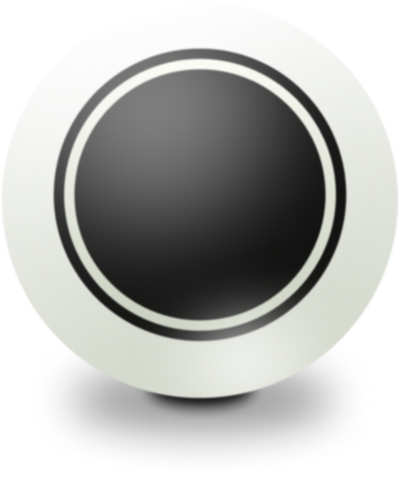 21
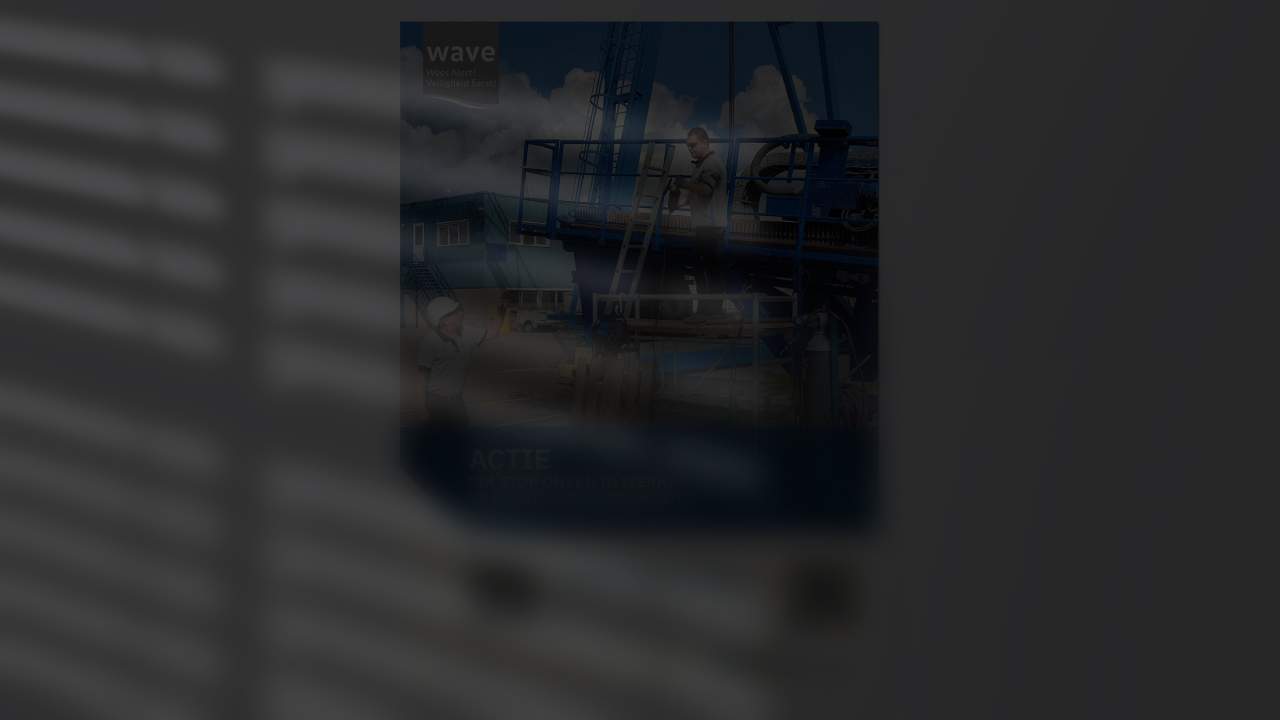 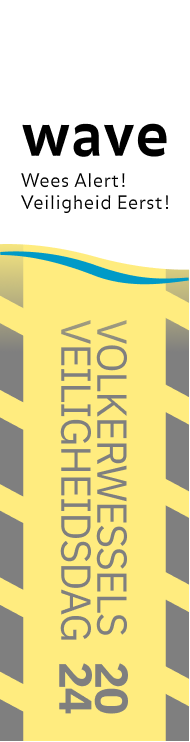 Czy kiedykolwiek przechodziłeś obok sytuacji (w pracy i/lub poza pracą), o której potem pomyślałeś: „Powinienem był zareagować”?
Pytanie
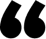 Wartość WAVE: Działanie
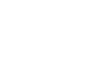 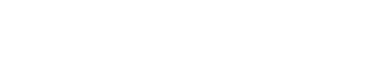 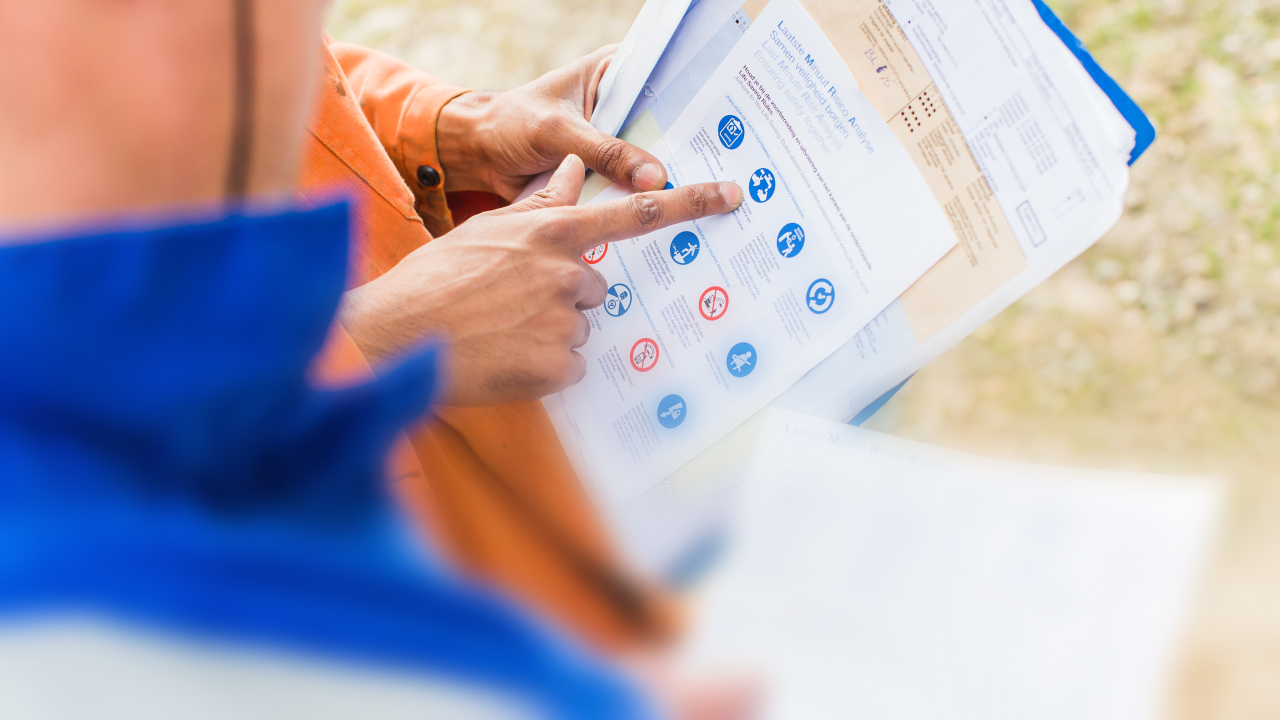 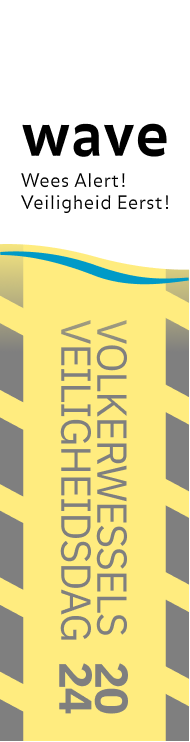 Wartość WAVE: Odpowiedzialność
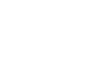 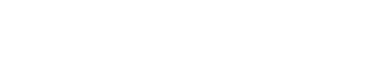 Get your 
bingo card ready!
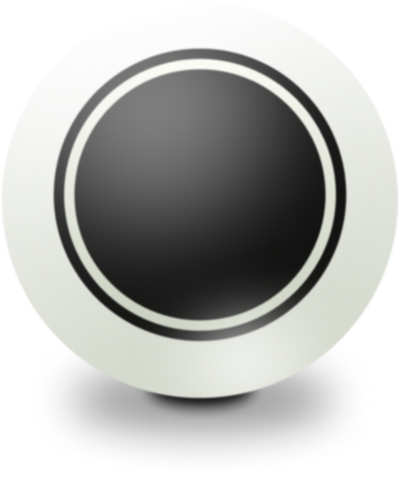 28
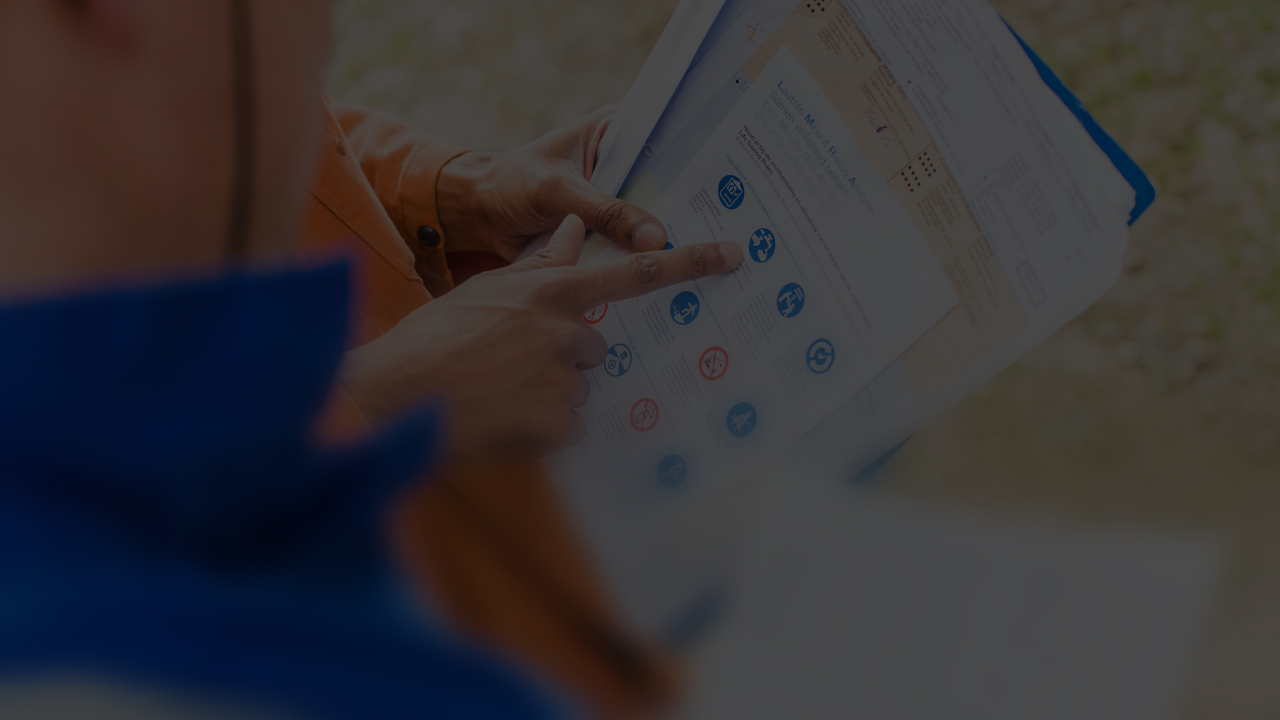 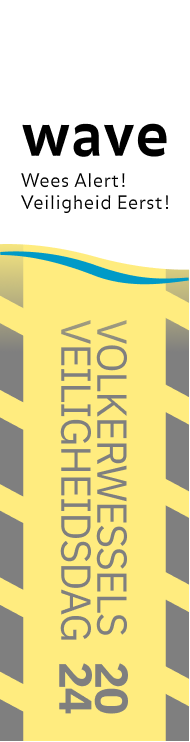 To koniec dnia pracy, odłożyłeś wszystko na miejsce i posprzątałeś. Jesteś gotowy, by pójść do domu. Widzisz, że w pewnej odległości od ciebie koparka zasypuje wykop. Inny kolega zaczął już usuwać barierki ochronne, co oznacza, że piesi mogą znaleźć się w promieniu obrotu koparki. 

Co robisz?
Dylemat
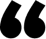 Wartość WAVE: Odpowiedzialność
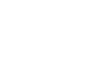 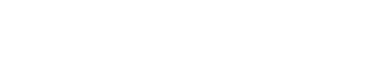 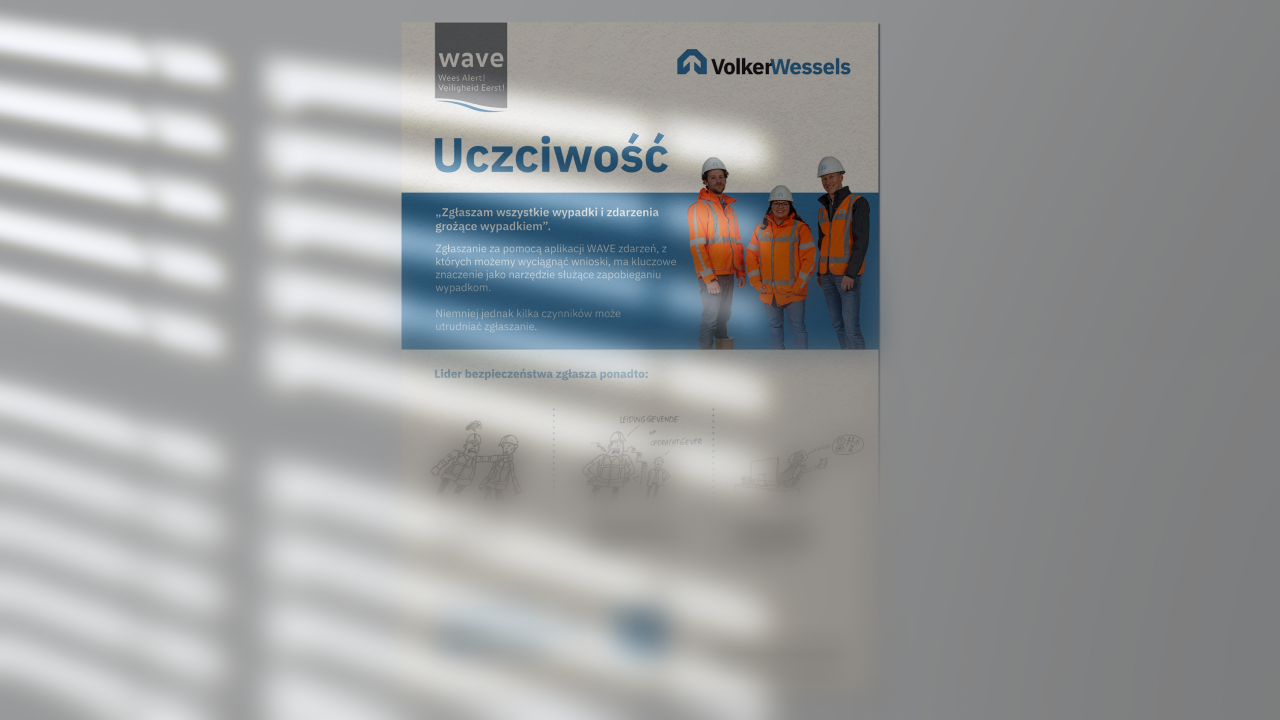 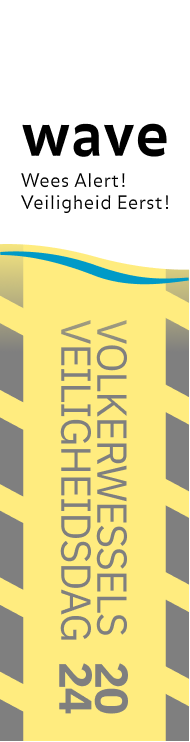 Wartość WAVE: Uczciwość
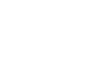 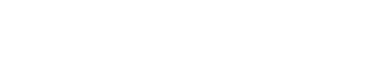 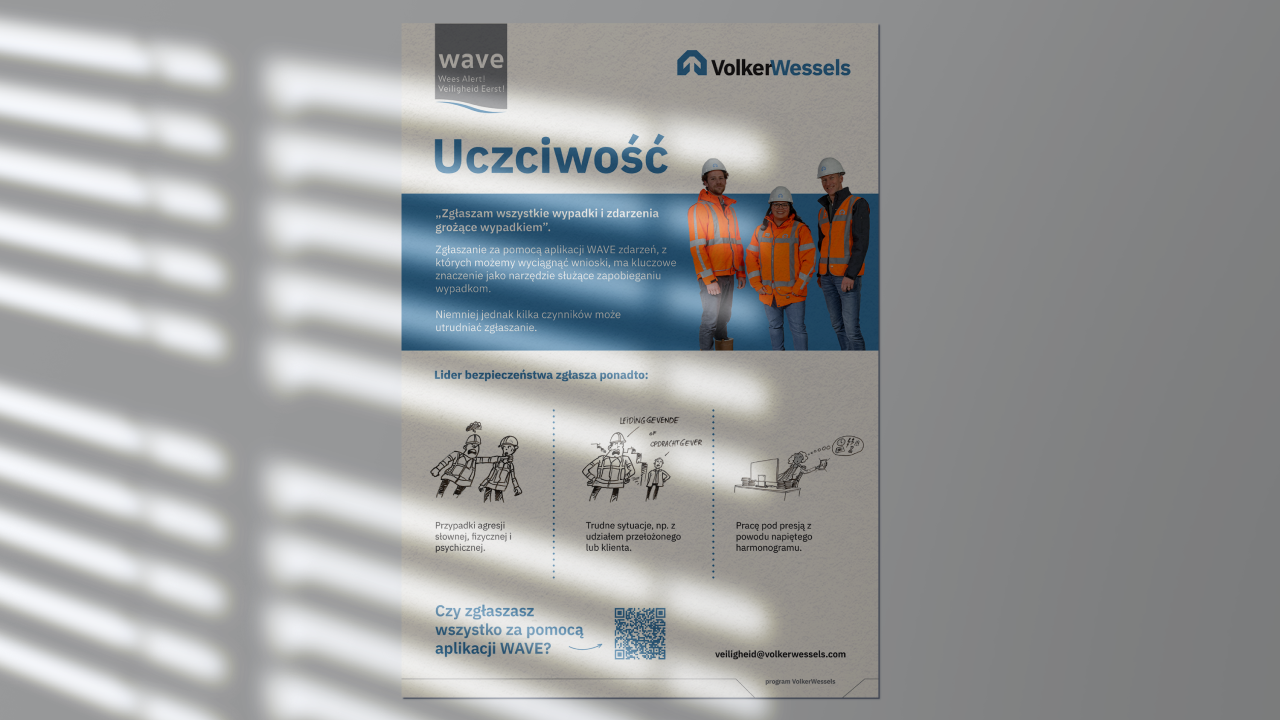 Get your 
bingo card ready!
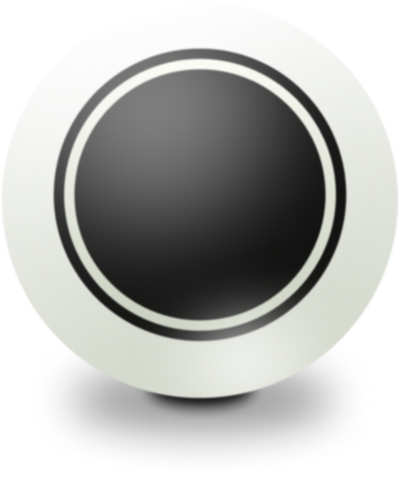 33
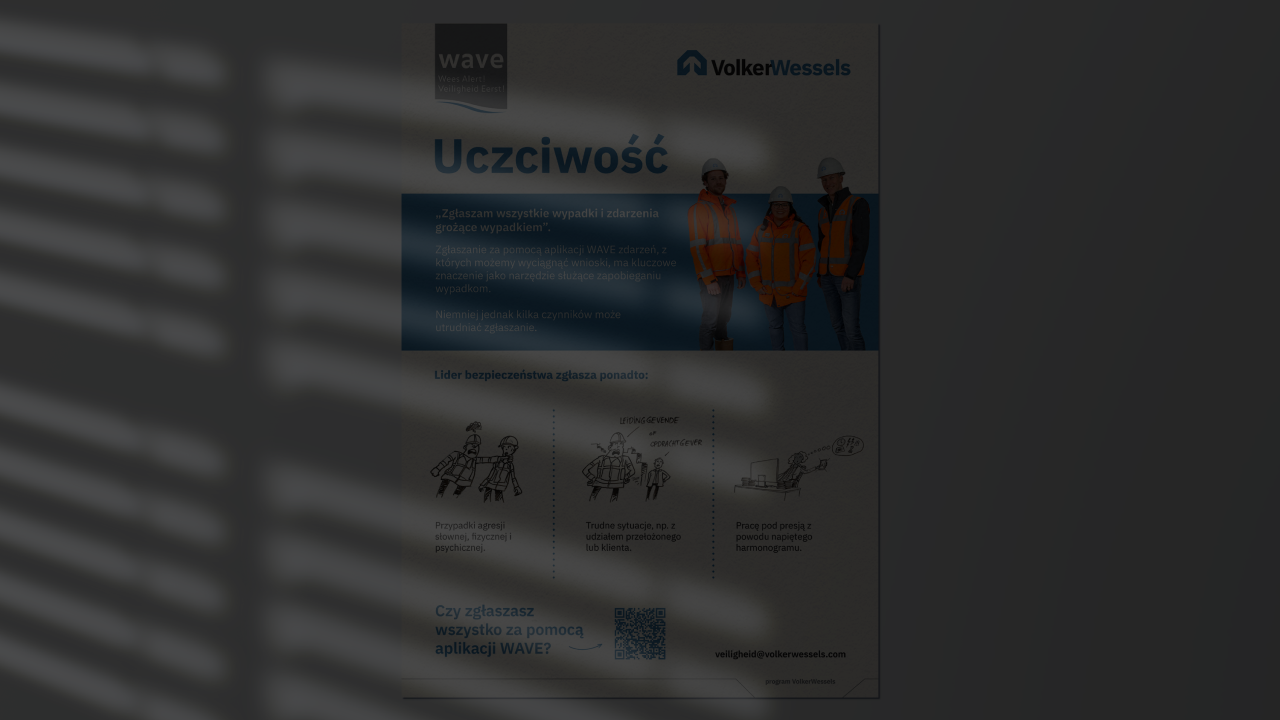 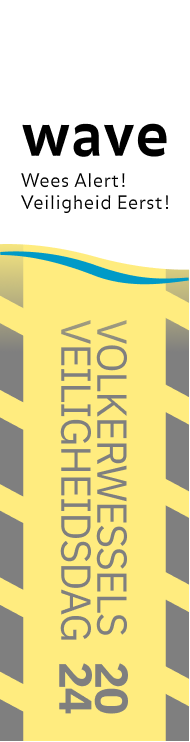 W jakich sytuacjach zastanawiałbyś się, czy dokonać zgłoszenia za pomocą aplikacji WAVE, aby nie zaszkodzić sobie lub innym? 

Wyjaśnij swoją odpowiedź.
Dylemat
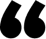 Wartość WAVE: Uczciwość
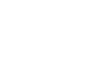 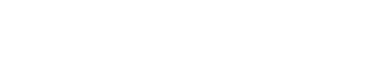 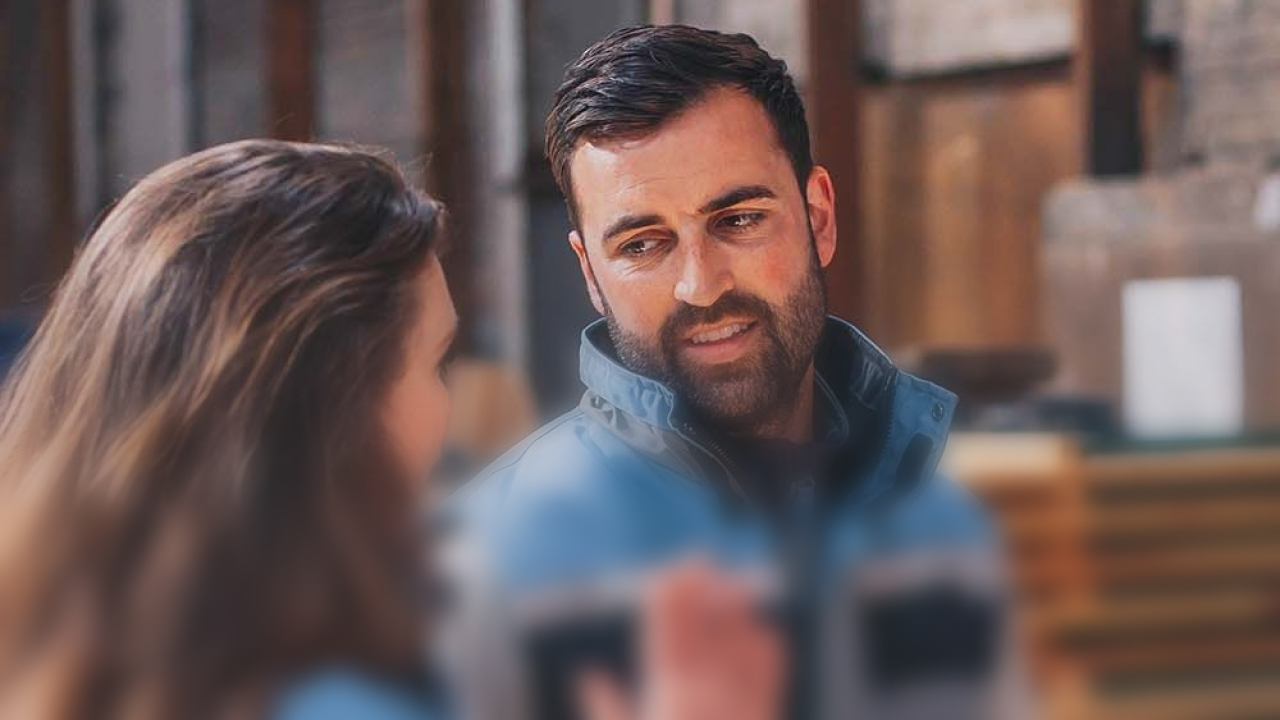 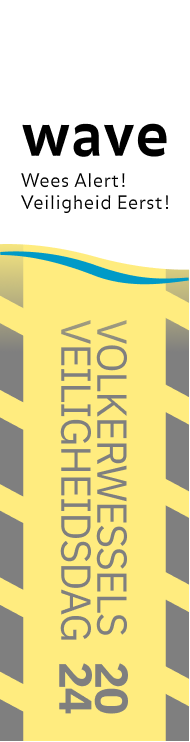 Wartość WAVE: Otwartość
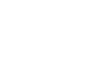 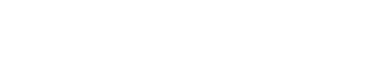 Get your 
bingo card ready!
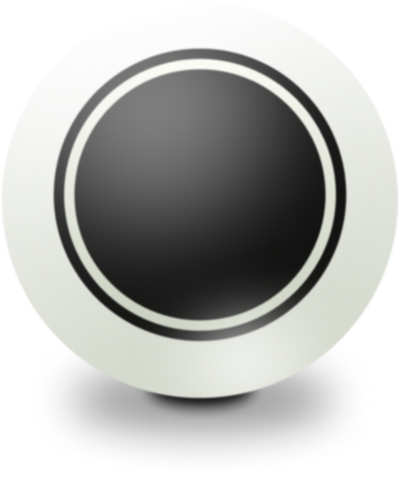 48
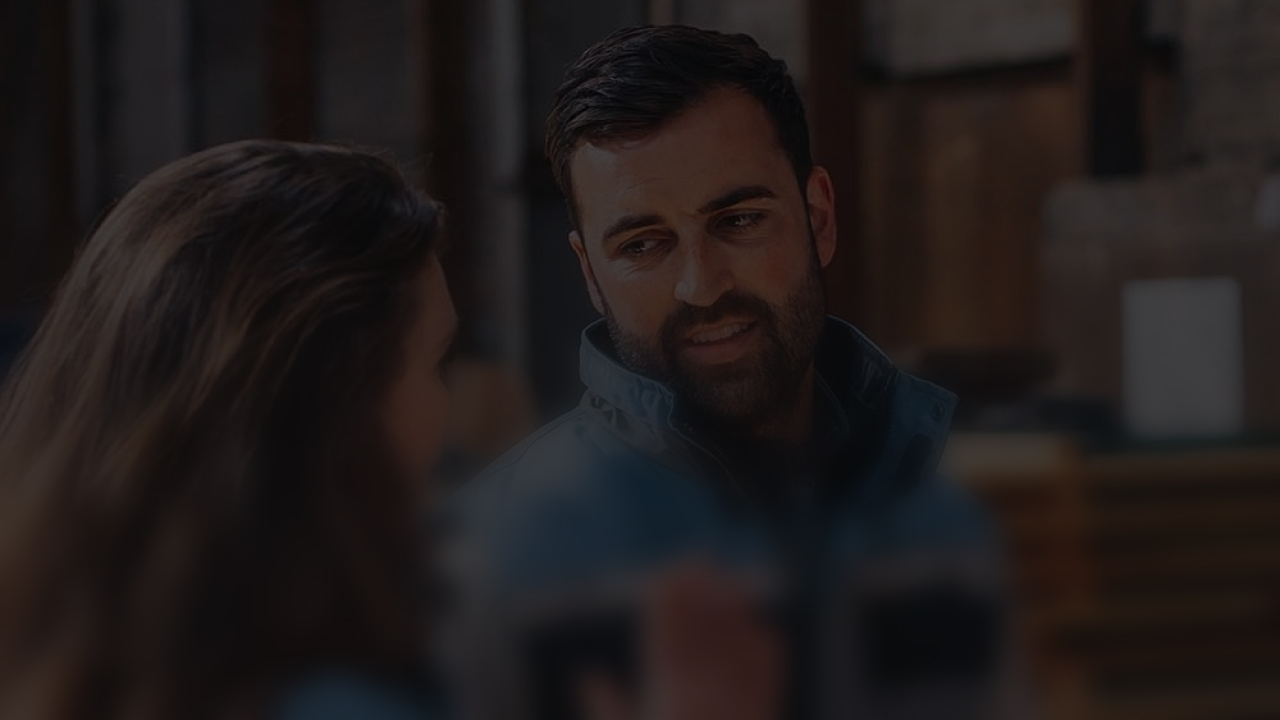 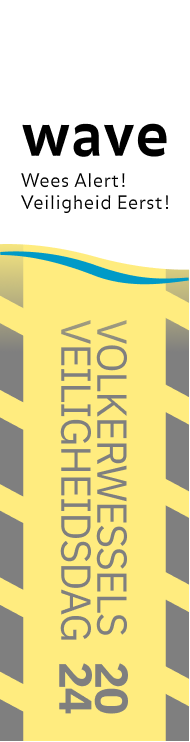 Czy zdarzają ci się sytuacje, w których nie kwestionujesz zachowania współpracowników? 

Co jest tego przyczyną?
Pytanie
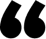 Wartość WAVE: Otwartość
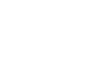 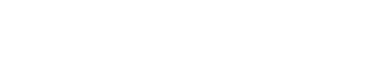 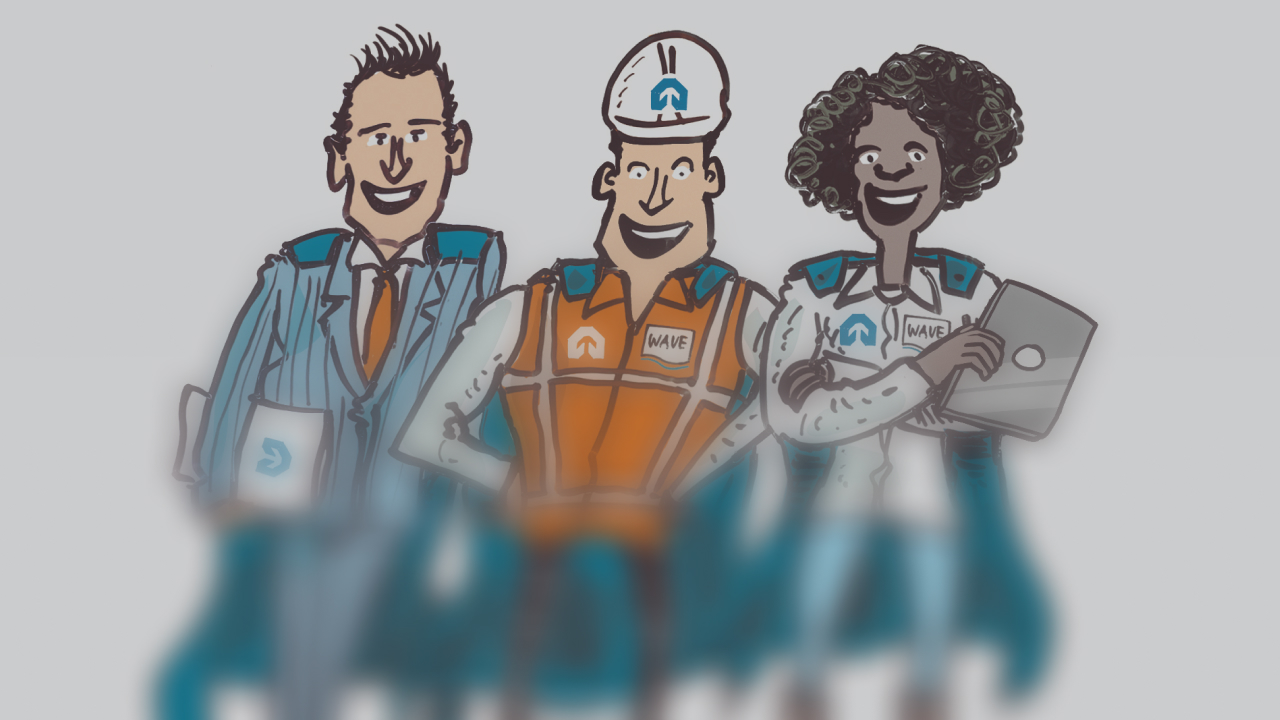 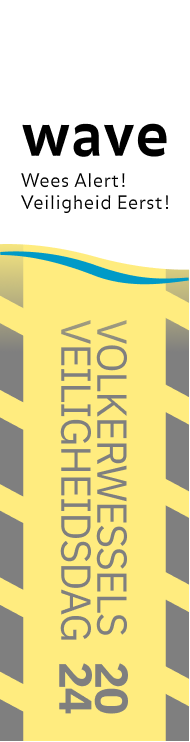 Współpracownik najbardziej dbający o bezpieczeństwo
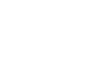 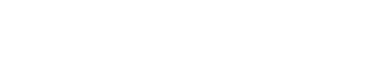 Get your 
bingo card ready!
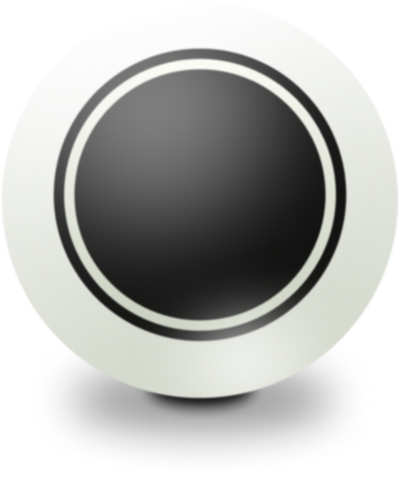 10
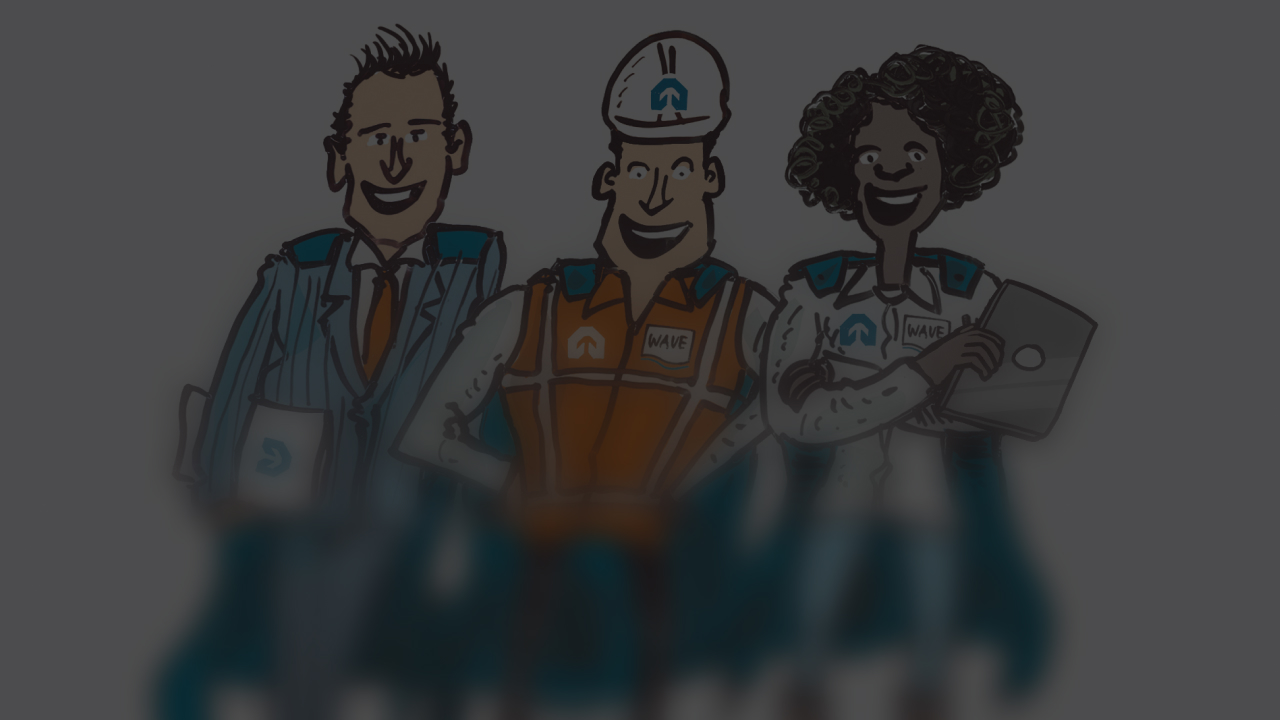 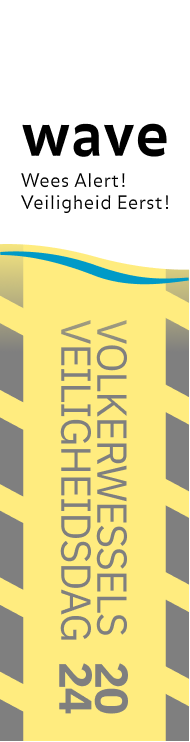 Kogo nominujesz do otrzymania pochwały za bezpieczną pracę? 

Wyjaśnij swoją odpowiedź. 

Swoją drogą: czy przyznałeś już temu współpracownikowi pochwałę w aplikacji WAVE?
Pytanie
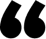 Współpracownik najbardziej dbający o bezpieczeństwo
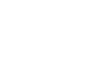 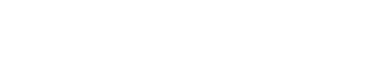 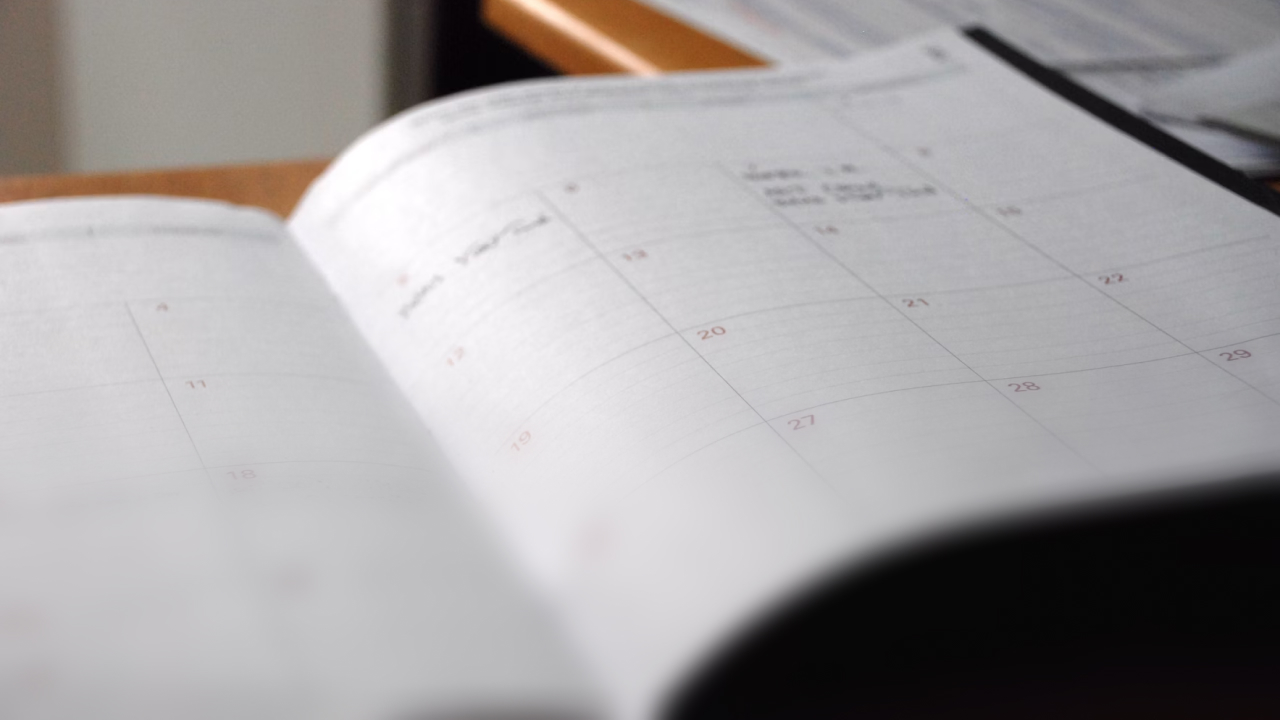 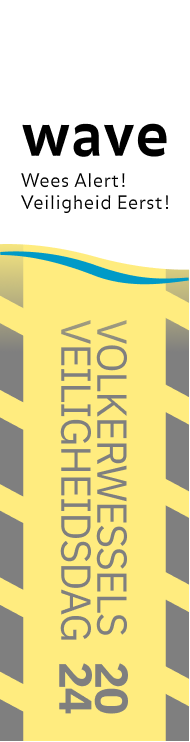 Przecenianie swoich możliwości?!
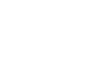 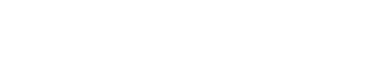 Get your 
bingo card ready!
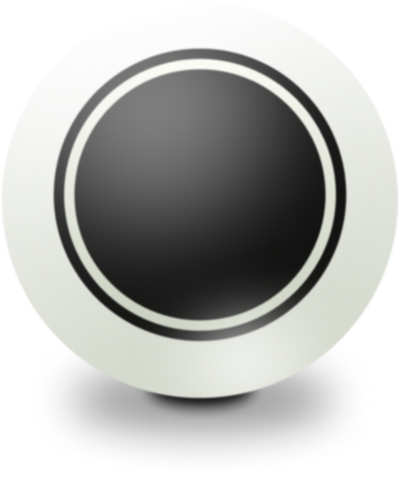 56
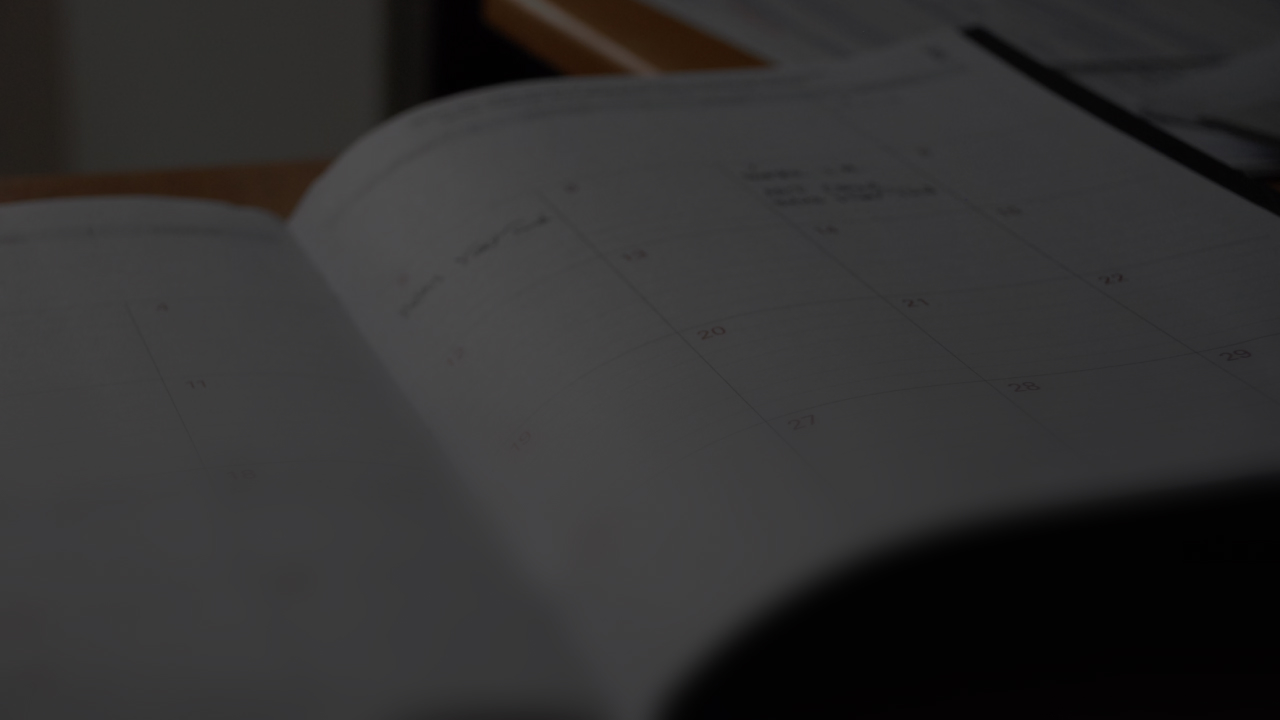 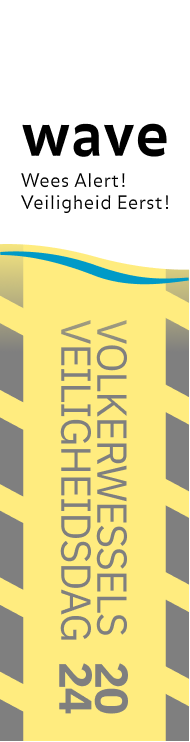 Najczęstszą formą przeceniania swoich możliwości jest planowanie. Czy zgadzasz się z tym, czy nie? Jakie ryzyko się z tym wiąże? 

Czy kiedykolwiek przeceniłeś swoje możliwości?
Dylemat
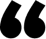 Przecenianie swoich możliwości?!
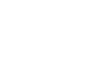 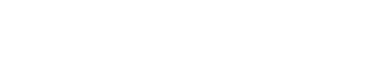 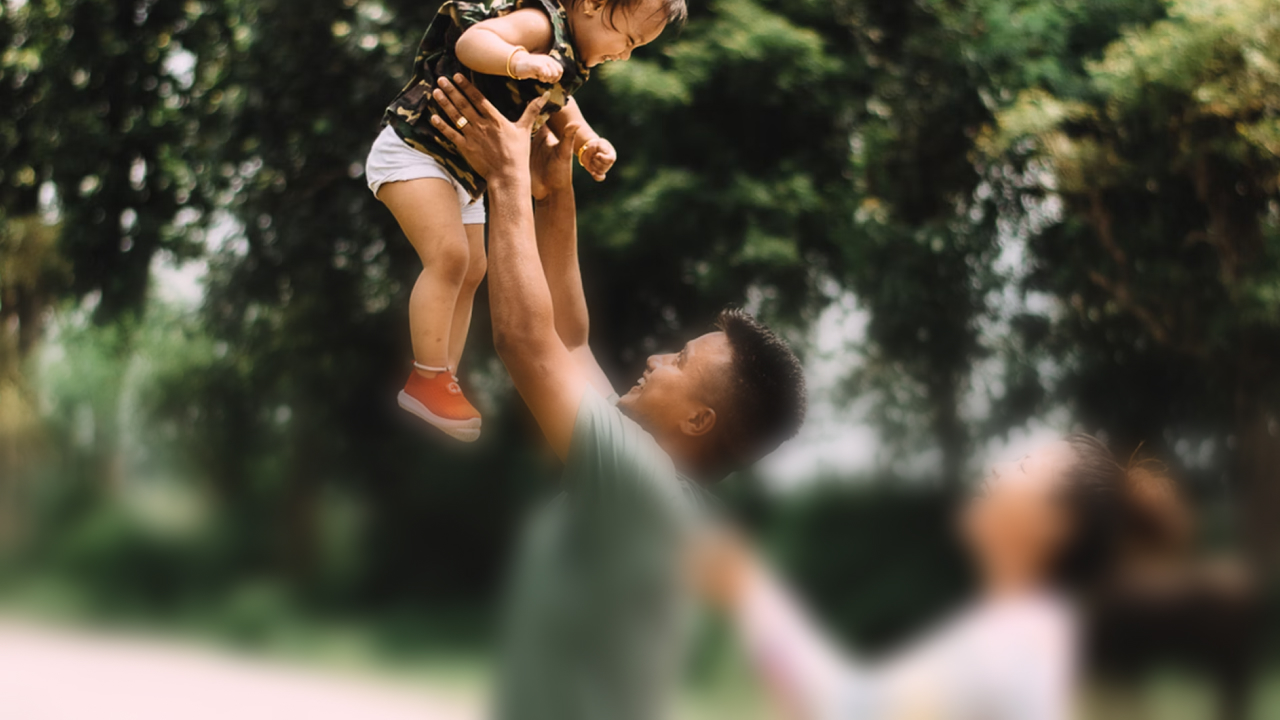 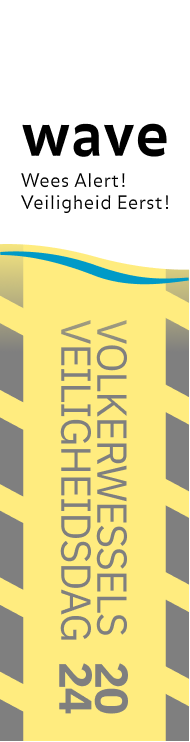 Co z tego wynika?
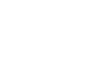 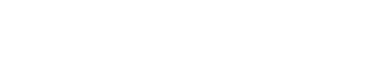 Get your 
bingo card ready!
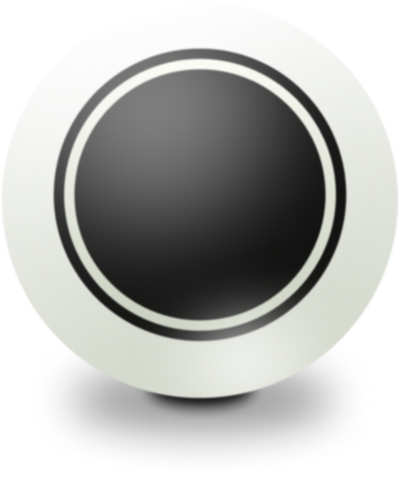 3
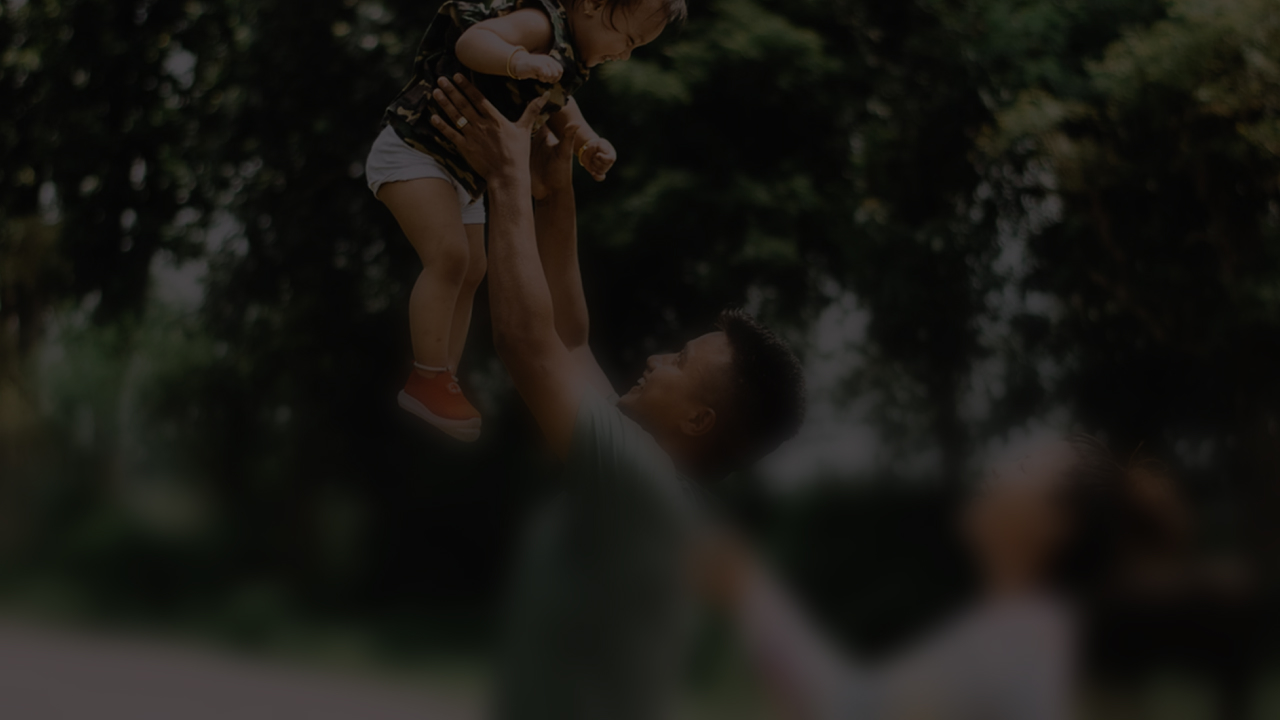 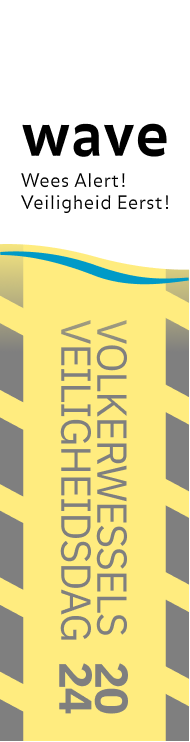 Kto lub co jest twoją osobistą motywacją, aby pracować bezpiecznie i umożliwiać bezpieczną pracę innym?
Dylemat
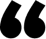 Co z tego wynika?
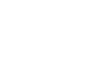 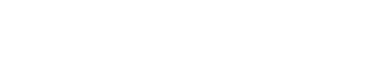 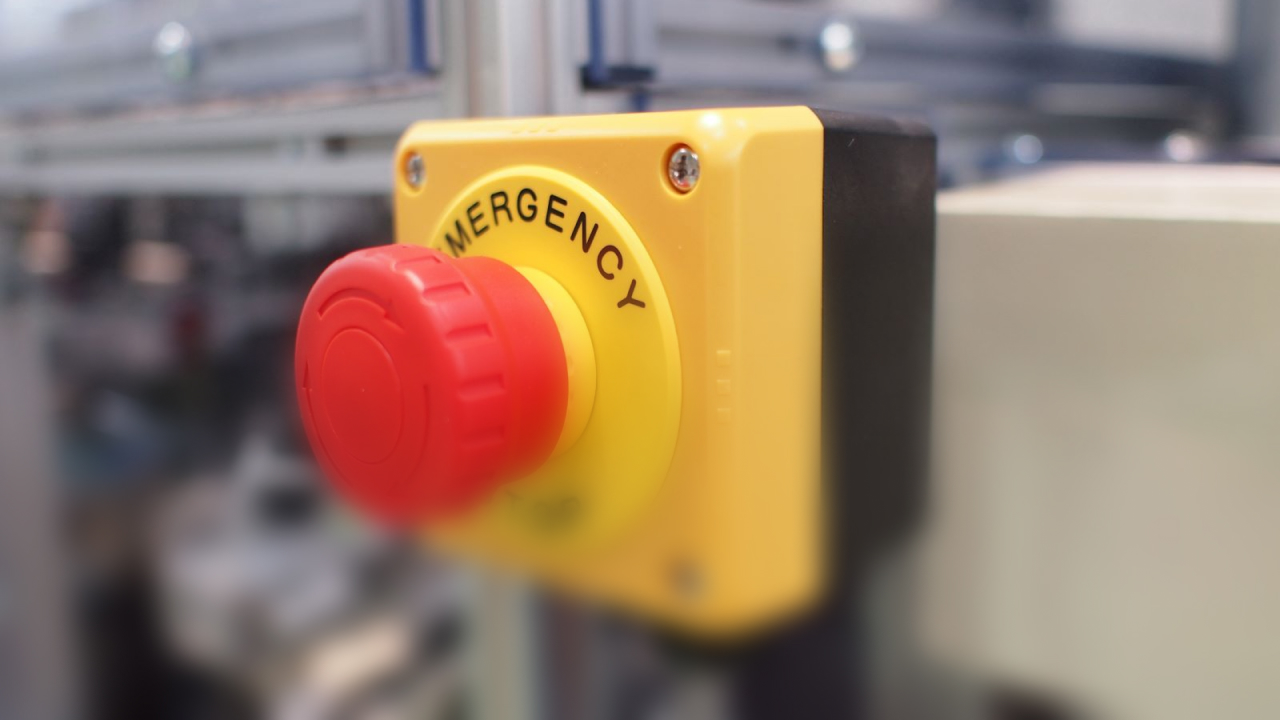 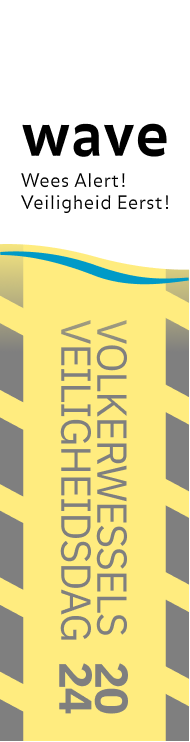 Znak ostrzegawczy
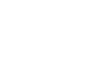 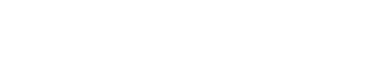 Get your 
bingo card ready!
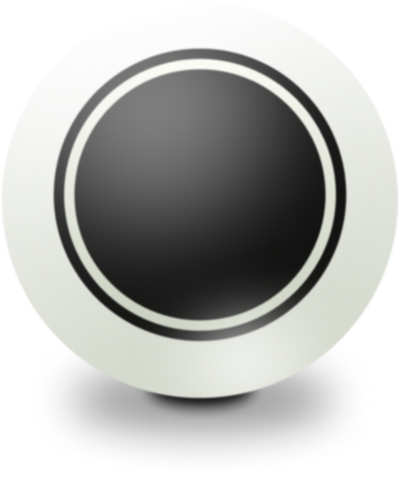 11
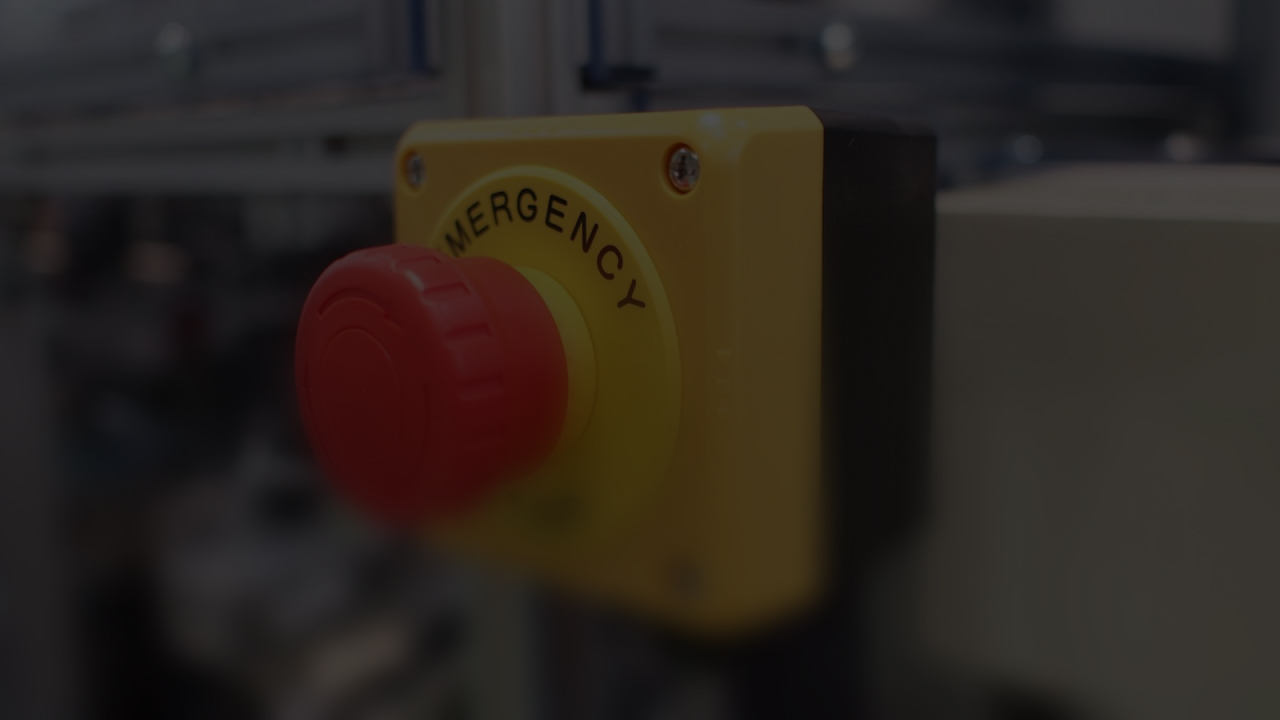 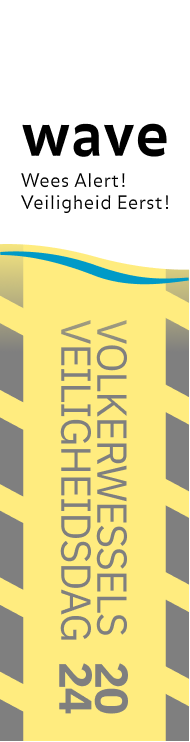 Kiedy ostatnio miałeś wątpliwości, czy praca może być wykonana bezpiecznie? 

Dlaczego? I jak wtedy postąpiłeś?
Dylemat
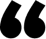 Znak ostrzegawczy
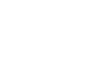 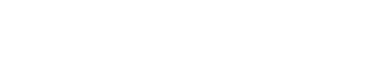 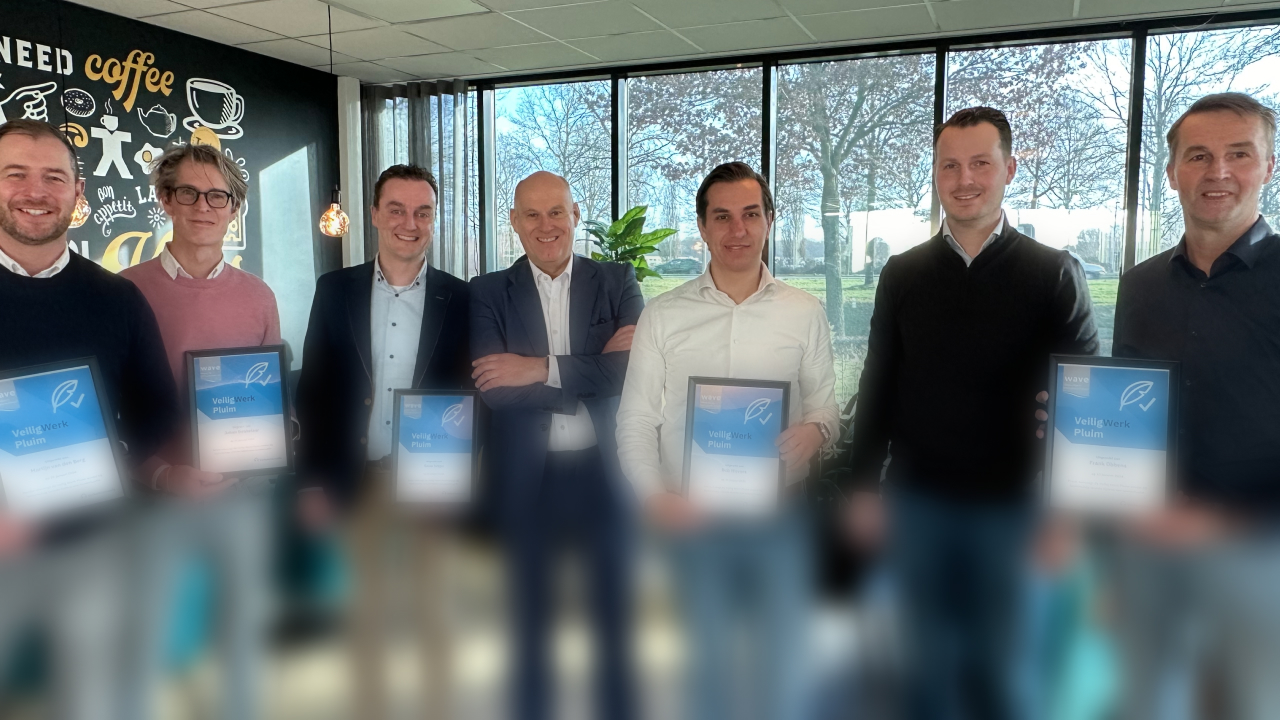 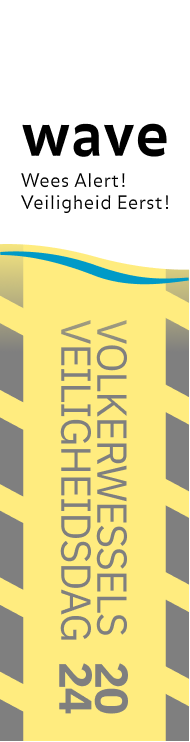 Przyczynianie się do zmian
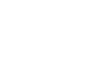 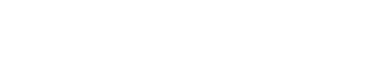 Get your 
bingo card ready!
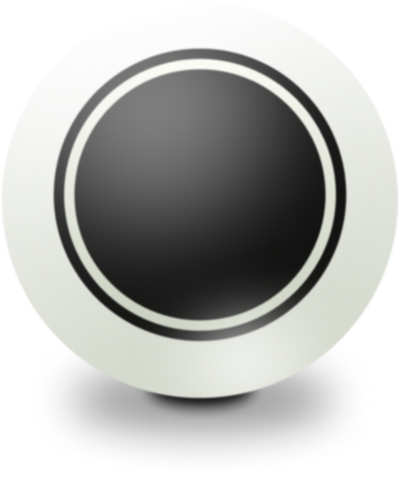 20
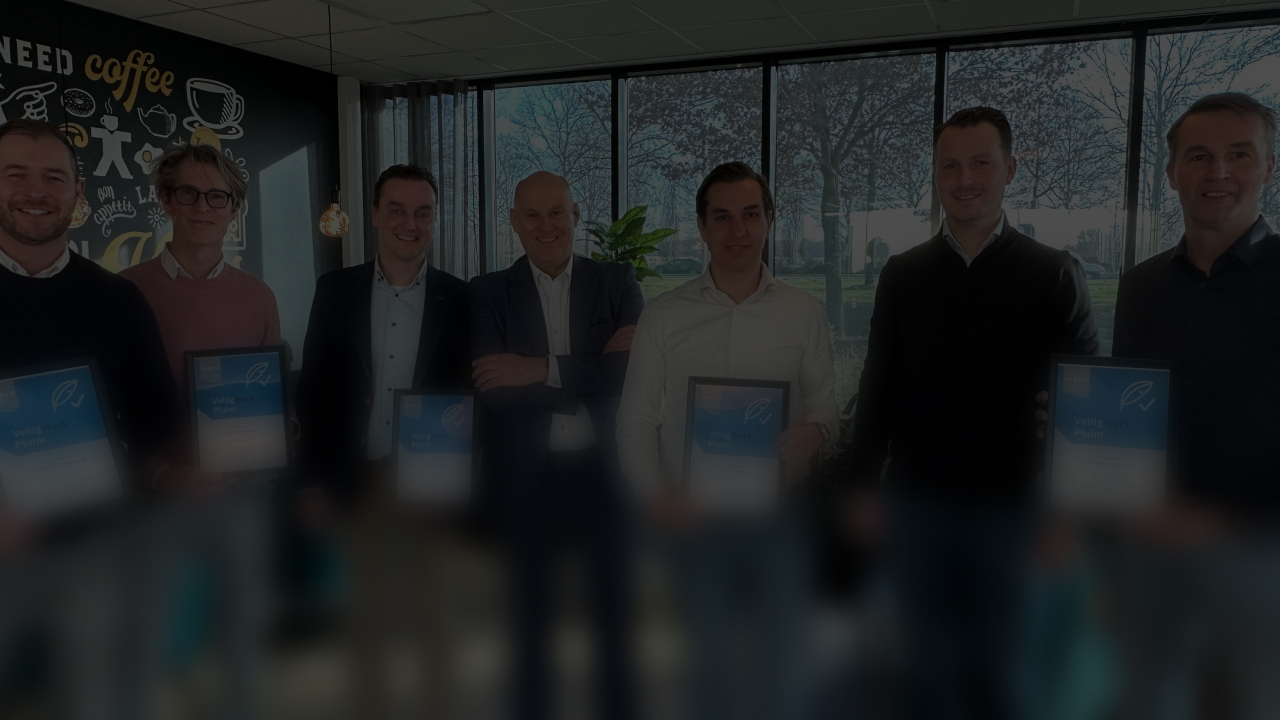 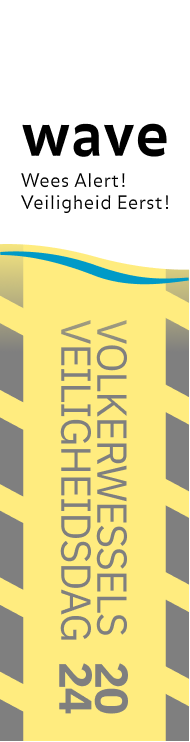 Czy masz poczucie, że możesz coś zmienić w zakresie bezpieczeństwa w tej organizacji? Wyjaśnij swoją odpowiedź. 

Jeśli nie, co według ciebie będzie musiało się zmienić?
Pytanie
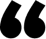 Przyczynianie się do zmian
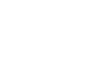 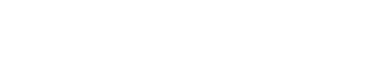 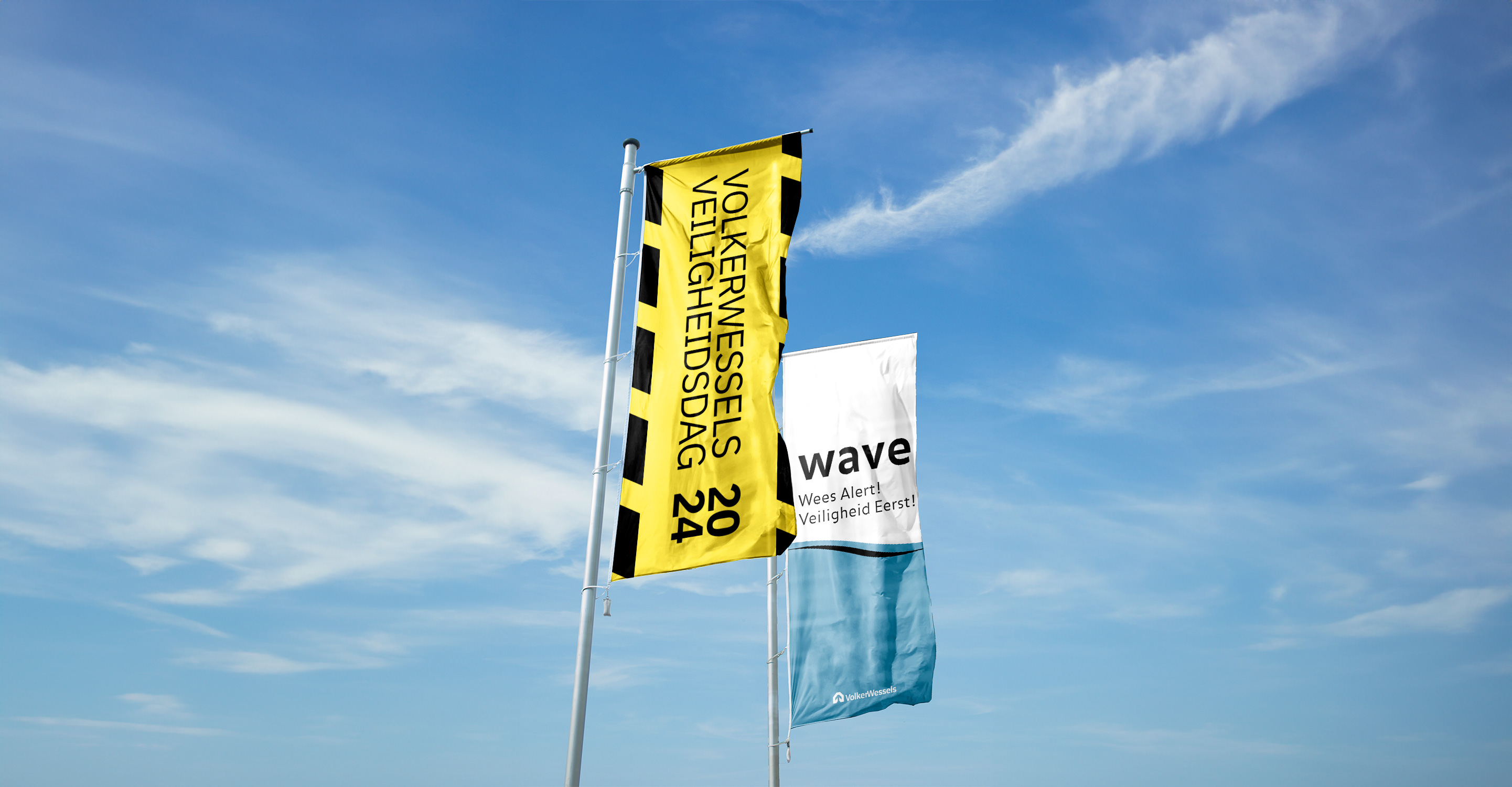 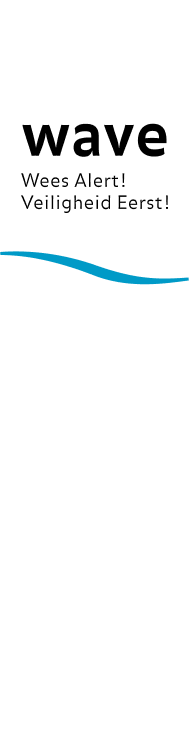 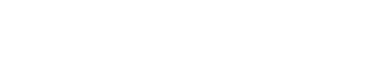